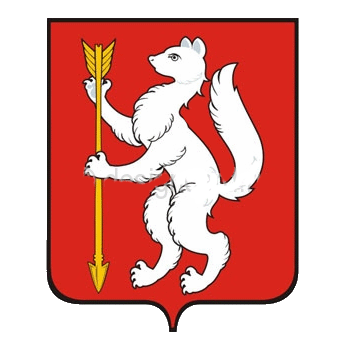 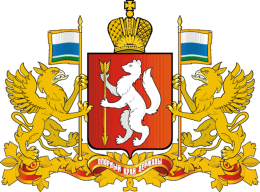 Министерство экономики 
Свердловской области
Свердловская область
О развитии сети многофункциональных центровпо предоставлению государственных и муниципальных услуг
Достижение целевых показателей
Указ Президента Российской Федерации 7 мая 2012 года N 601

1) уровень удовлетворенности граждан Российской Федерации (далее - граждане) качеством предоставления государственных и муниципальных услуг к 2018 году - не менее 90 процентов;

2) доля граждан, имеющих доступ к получению государственных и муниципальных услуг по принципу "одного окна" по месту пребывания, в том числе в многофункциональных центрах предоставления государственных услуг, к 2015 году - не менее 90 процентов; 

3) сокращение времени ожидания в очереди при обращении заявителя в орган государственной власти Российской Федерации (орган местного самоуправления) для получения государственных (муниципальных) услуг к 2014 году - до 15 минут.
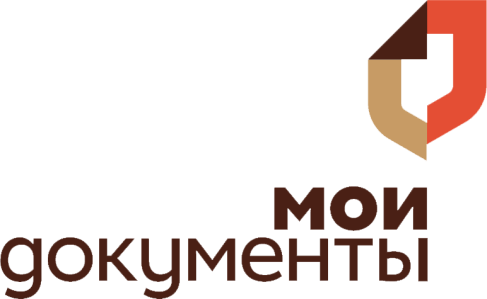 Покрытие сетью МФЦ Свердловской области:
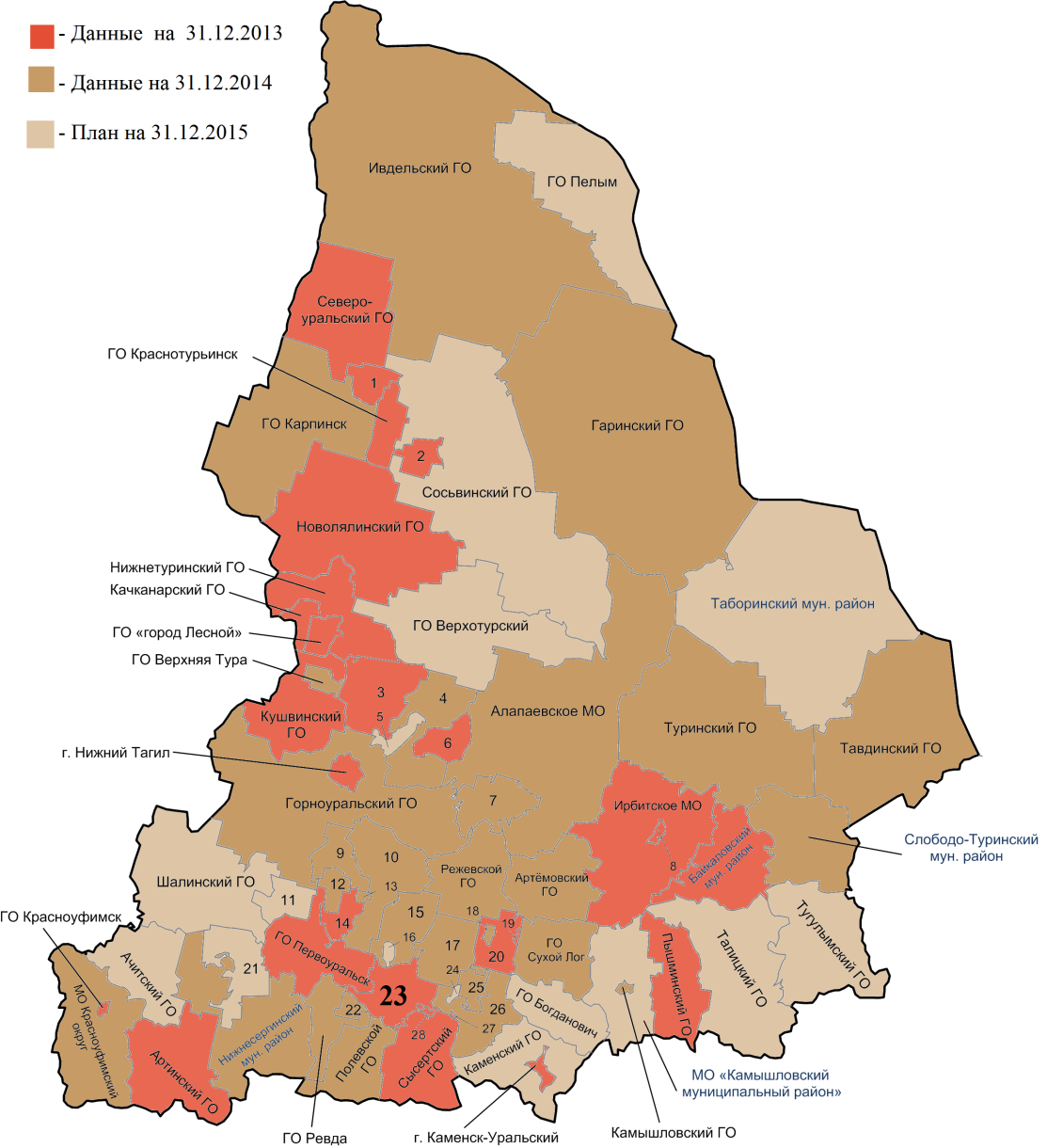 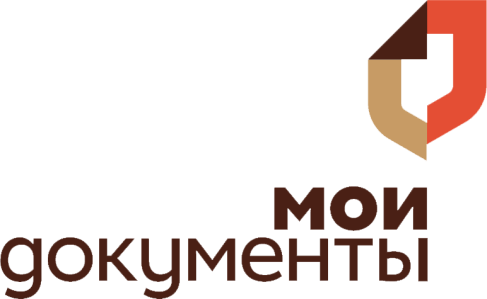 Показатели по заключению соглашений 
и передаче новых услуг
В т.ч. 33 государственные услуги Федеральных органов исполнительной власти и органов государственных внебюджетных фондов, в соответствии с постановлением Правительства Российской Федерации от 27.09.2011 № 797 «О взаимодействии между многофункциональными центрами предоставления государственных и муниципальных услуг и федеральными органами исполнительной власти, органами государственных внебюджетных фондов, органами государственной власти субъектов российской федерации, органами местного самоуправления».
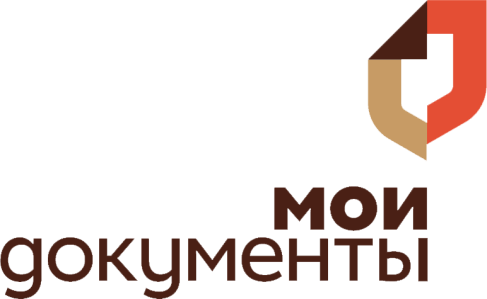 Количество услуг  и заключенных соглашений:
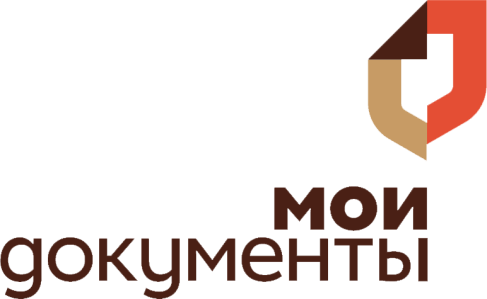 Система оценки качества услуг «Ваш Контроль»
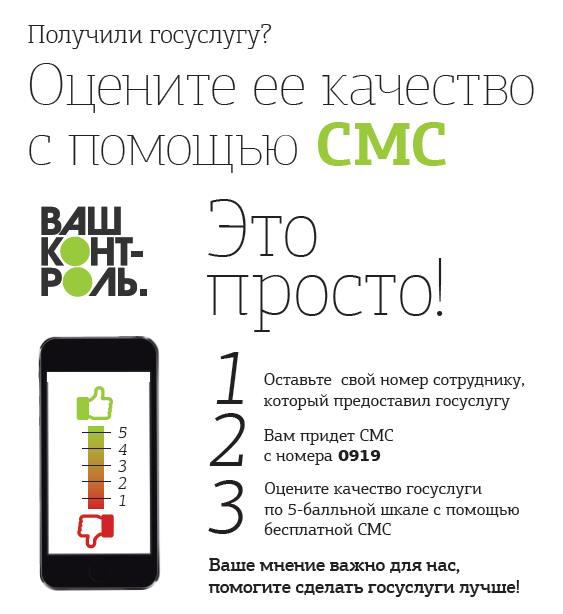 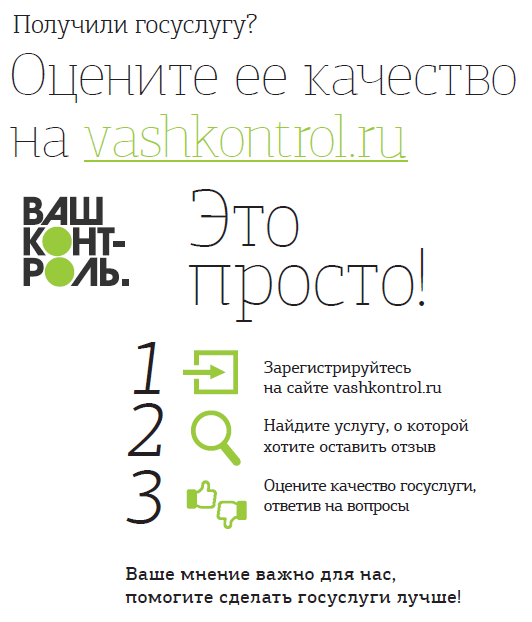 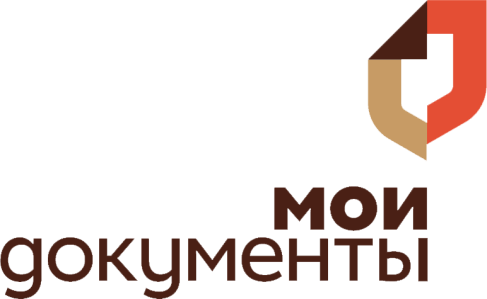 Организация предоставления услуги «Государственная регистрация актов гражданского состояния» в порядке эксперимента
Заявление установленной формы
Заявитель
ГБУ СО «Многофункциональный центр»
Консультация по вопросам предоставления государственной услуги
Документ, удостоверяющий личность заявителя (паспорт РФ)
Документ установленной формы о рождении, выданный медицинской организацией независимо от ее организационно-правовой формы, в которой происходили роды (в случае регистрации рождения)
Прием документов, необходимых для оказания государственной услуги
Принятие решения о регистрации акта гражданского состояния
Паспорт умершего гражданина (в случае регистрации смерти)
Регистрация акта гражданского состояния
Документ установленной формы о смерти, выданный медицинской организацией или частнопрактикующим врачом (в случае регистрации смерти)
Управления записи актов гражданского состояния
В день обращения
Выдача свидетельства заявителю
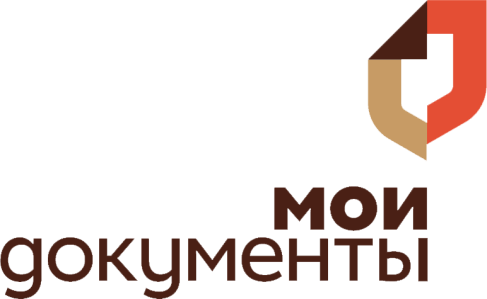 Ежемесячно, не позднее 3 числа месяца
Передача в бумажном виде по описи заявления с необходимыми документами
Комплексная услуга
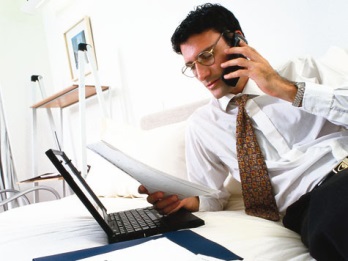 Комплексная услуга по Государственной регистрации юридических лиц, физических лиц в качестве индивидуальных предпринимателей и крестьянских (фермерских) хозяйств
За 2015 год по комплексной услуге в сеть МФЦ обратилось 533 заявителя.
 
С 01.01.2016г. по 14.03.2016 г. по комплексной услуге в сеть МФЦ обратилось 98 заявителей.
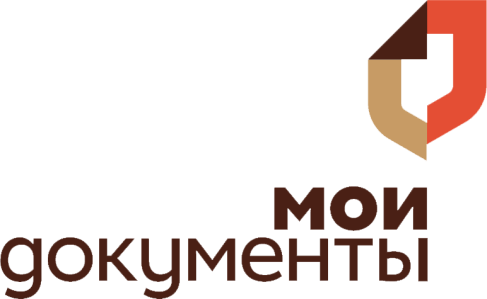 Жизненные ситуации
Дети – наша жизнь
(Рождение ребенка)
Открой свое дело
Трудное время
Услуги- ЗАГСа, Управления Пенсионного Фонда по Свердловской области; Министерства Социальной политики Свердловской области; Министерства по Управлением государственного имуществом;
Услуги - Федеральной налоговой службы; Управления Росреестра, Федеральной кадастровой палаты, Министерства Здравоохранения, МЧС.
Услуги - Департамента по труду и занятости населения Свердловской области, Министерства Социальной политики Свердловской области; Министерства по Управлению государственного имуществом; Управления Фонда Социального страхования
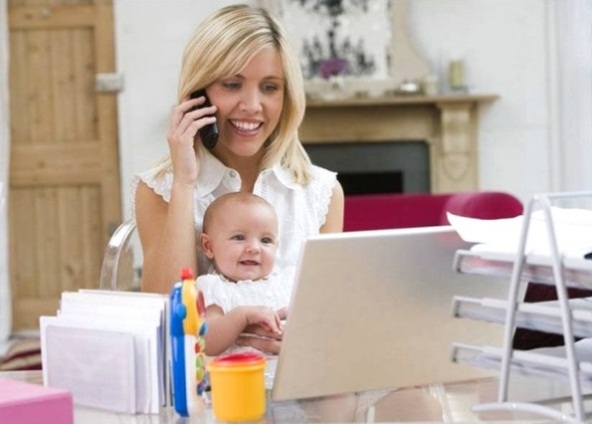 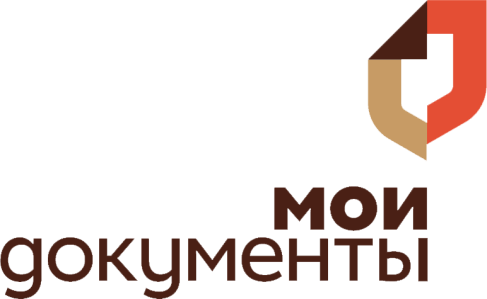 Жизненные ситуации
Индивидуальное жилищное строительство
Приобретение жилого помещения
Смена места жительства
Утрата близкого человека
Утрата документов
Выход на пенсию
Перемена имени
Перспективы развития ГБУ СО «Многофункциональный центр» в части предоставления услуг для физических и юридических лиц
Снижение сроков оказания услуг
Создание в МФЦ удостоверяющего центра
Интеграция АИС МФЦ с информационными системами органов государственной власти
Экстерриториальный принцип оказания услуг (заявитель имеет возможность обратиться в любой филиал МФЦ вне зависимости от места регистрации)
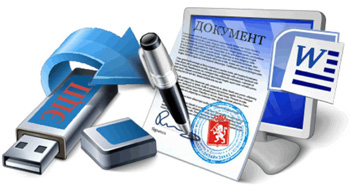 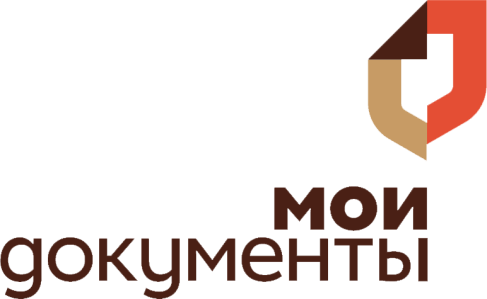 Спасибо за внимание!
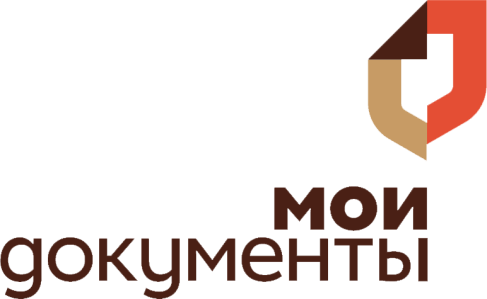